Everything You Ever Wanted To Know About Policy (and then some) But Didn’t Know Who To Ask

Peggy Holstedt, Director 
Policy Services
“School Board policies are statements which set forth the purpose and prescribe in general terms the organization and program of a school system.”
National School Boards Association
[Speaker Notes: Jaksmata, http://creativecommons.org/licenses/by-sa/3.0/legalcode, https://en.wikipedia.org/wiki/Framing_(construction)#/media/File:Wood-framed_house.jpg]
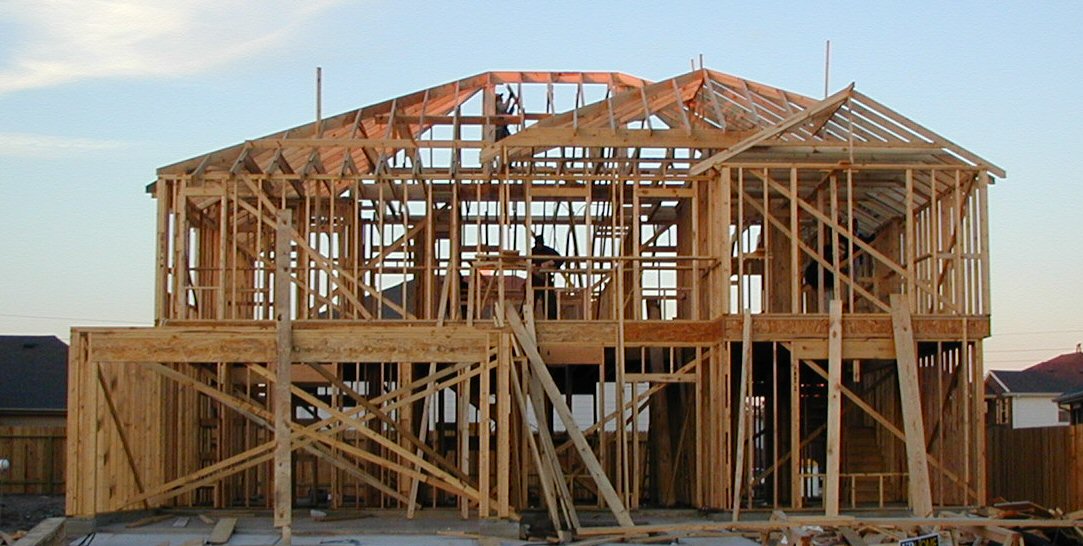 “They create a framework within which the superintendent and his/her staff can discharge their assigned duties with positive direction.”
National School Boards Association
[Speaker Notes: Jaksmata, http://creativecommons.org/licenses/by-sa/3.0/legalcode, https://en.wikipedia.org/wiki/Framing_(construction)#/media/File:Wood-framed_house.jpg]
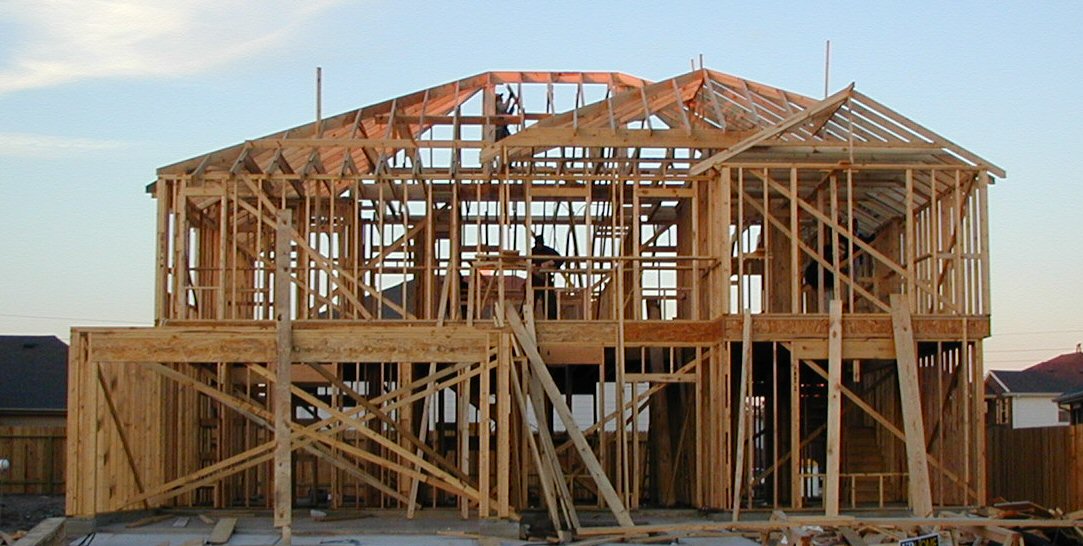 WHAT
“They tell 



is wanted.”
National School Boards Association
WHAT
&WHY
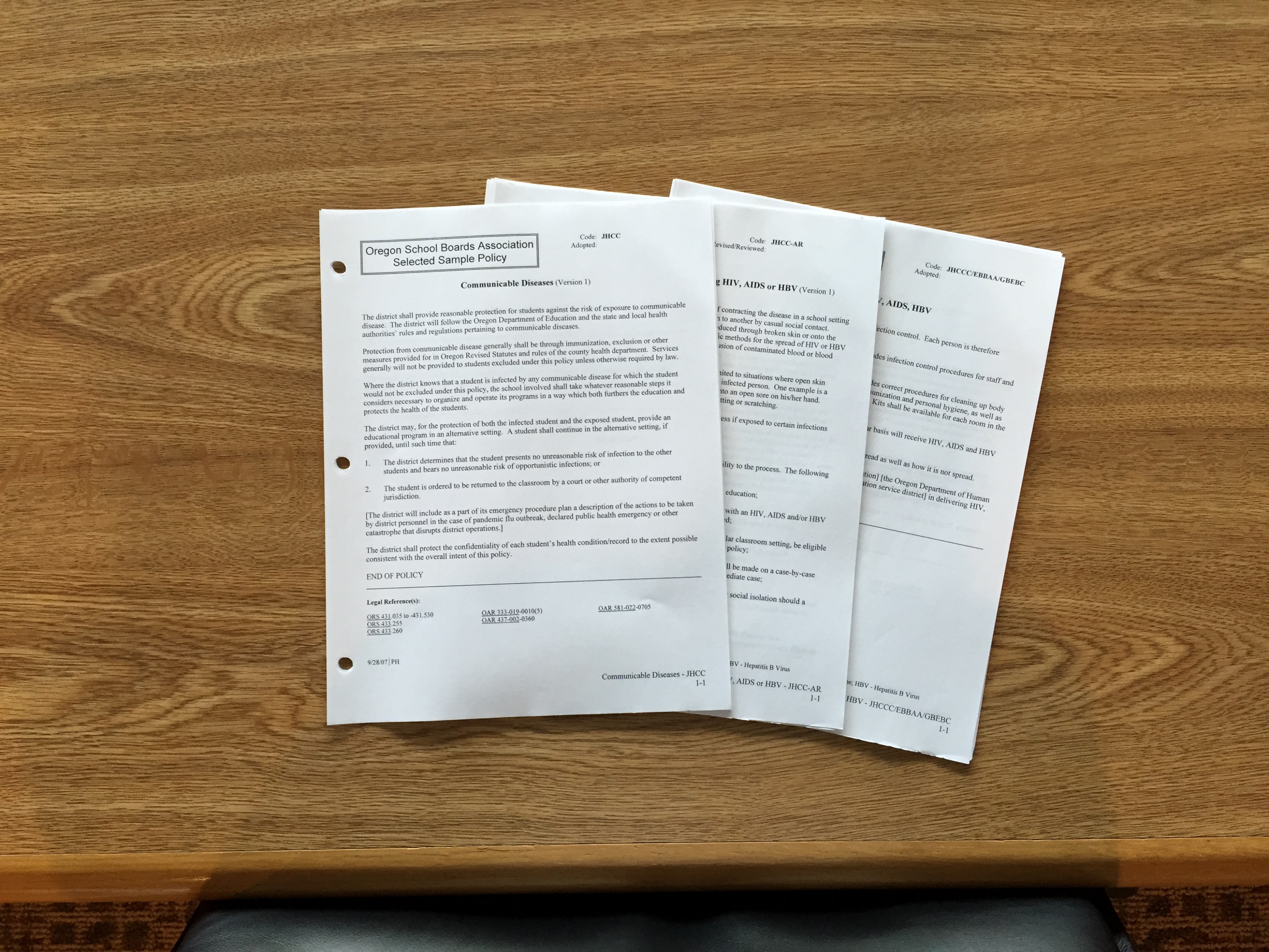 Specific for clear guidance
Broad for administrative discretion
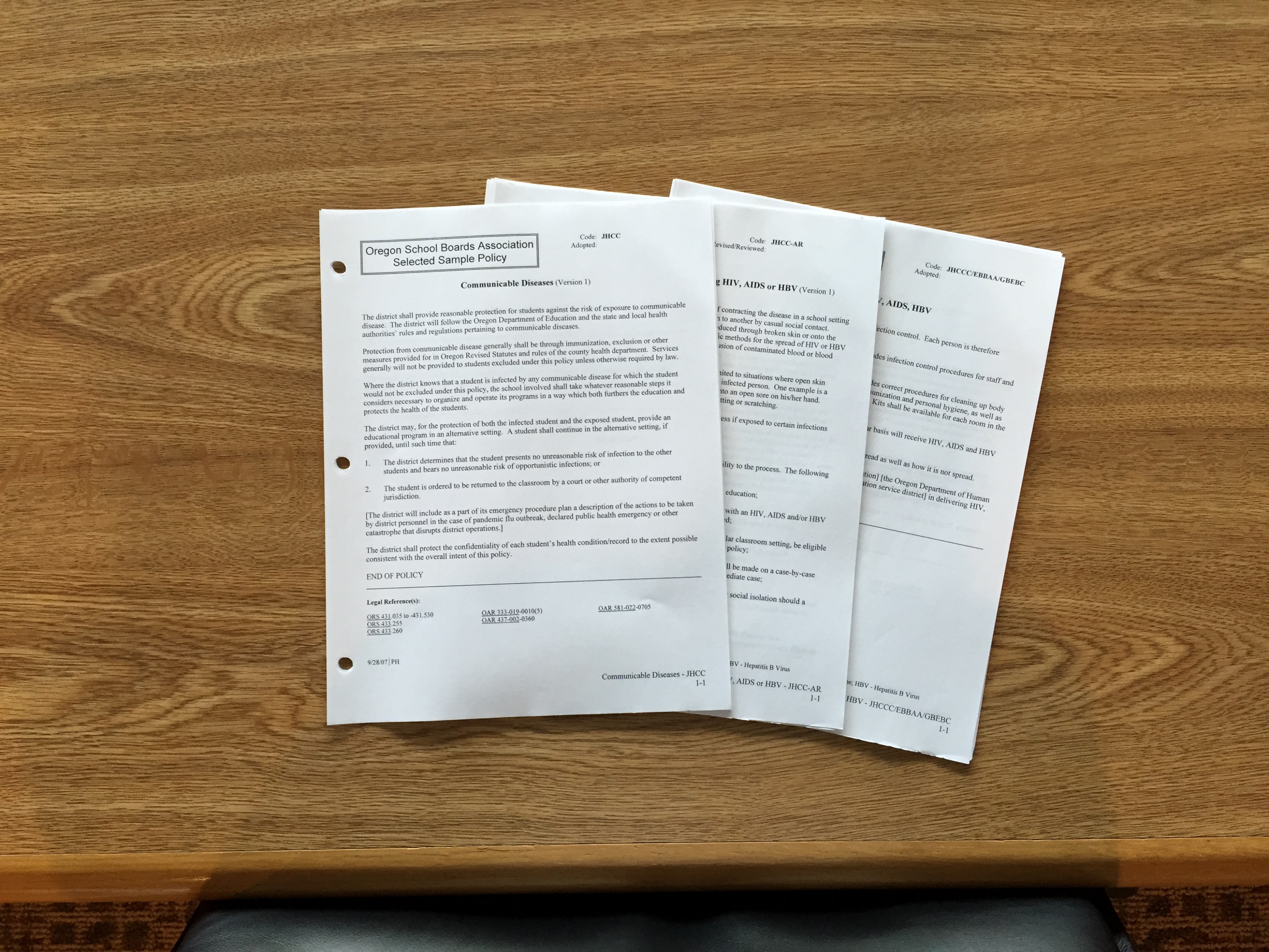 Specific for clear guidance
Broad for administrative discretion
DETAILED DIRECTIONS
FORMS
JOB DESCRIPTIONS
POLICY
WHAT
WHY
POLICY
AR
WHO
HOW WHEN WHERE
WHAT
WHY
If not Policy or AR where else could it be?
POLICY
AR
HANDBOOKS
INTERNAL PROCEDURES
PLANS
WHO
HOW WHEN WHERE
WHAT
WHY
POLICY
AR
HANDBOOKS
INTERNAL PROCEDURES
PLANS
WHO
HOW  WHEN WHERE
WHAT
WHY
POLICY
AR
HANDBOOKS
INTERNAL PROCEDURES
PLANS
WHO
HOW  WHEN WHERE
WHAT
WHY
Contract
Remember!
Policies are legal documents, not a Nobel prize in literature
Phrases and words have legal meaning which may not create the perfect sentence -- be careful of word-smithing
Policy is legally binding and creates legal liability
Not everything that is required is required to be in policy.
(but somethings are)
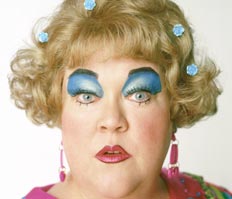 (sometimes less is more)
[Speaker Notes: Revelife.com, bing search, screen shot saved in folder]
R6/01/10 | PH
REQUIRED
R6/01/10 | PH
REQUIRED TO DO
R6/01/10 | PH
REQUIRED TO DO
TO BE IN POLICY
R6/01/10 | PH
“Each school district board shall adopt policies that …”
[Speaker Notes: Denitza Tchacarova, http://creativecommons.org/licenses/by-sa/2.0/legalcode, https://en.wikipedia.org/wiki/Epidemiology_of_domestic_violence#/media/File:A_Russian_poster_urging_open_your_eyes_-_against_women_being_abused.jpg]
Date of our last revision
R6/01/10 | PH
Primary staff member on edits
R6/01/10 | PH
Required
Policy EEA- Student Transportation Services
Policy EEAC- School Bus Safety Program
Policy EEACC- Student Conduct on School Buses 
Policy EEACC- AR  Discipline Procedures for District- Approved Student Transportation
Policy EEACD- Use of District Activity Vehicles for Student Transportation
HR6/01/10 | RS
HIGHLY RECOMMENDED
HR6/01/10 | RS
HIGHLY RECOMMENDED
REQUIRED TO DO
HIGHLY LITIGIOUS
HR6/01/10 | RS
HIGHLY RECOMMENDED
REQUIRED TO DO
HIGHLY LITIGIOUS
HR6/01/10 | RS
Highly Recommended
Policy EEACA- School Bus Driver Examination and Training
Policy EEACE- Loading and Unloading
Policy EEAE- Student Transportation in Private Vehicles
Policy EEBB- Use of a Private Vehicle for District Business
CONDITIONALLY REQUIRED
CR6/01/10 | SL
Conditionally Required
Policy GBEDA - Drug and Alcohol Testing- Transportation Personnel

Policy GBEDA-AR Drug and Alcohol Testing- Transportation Personnel

*Required only if district operates their own transportation services or any district staff that is required to have a CDL)
OPTIONAL
6/01/10 | PH
Optional
Policy EEAB- School Bus Scheduling and Routing
Policy EEACCA- Video Cameras on Transportation Vehicles
Policy EEACCA-AR Video Cameras on Transportation Vehicles
Policy EEAD- Special Use of School Buses ( applies only to those districts that have their own transportation and not contracted out)
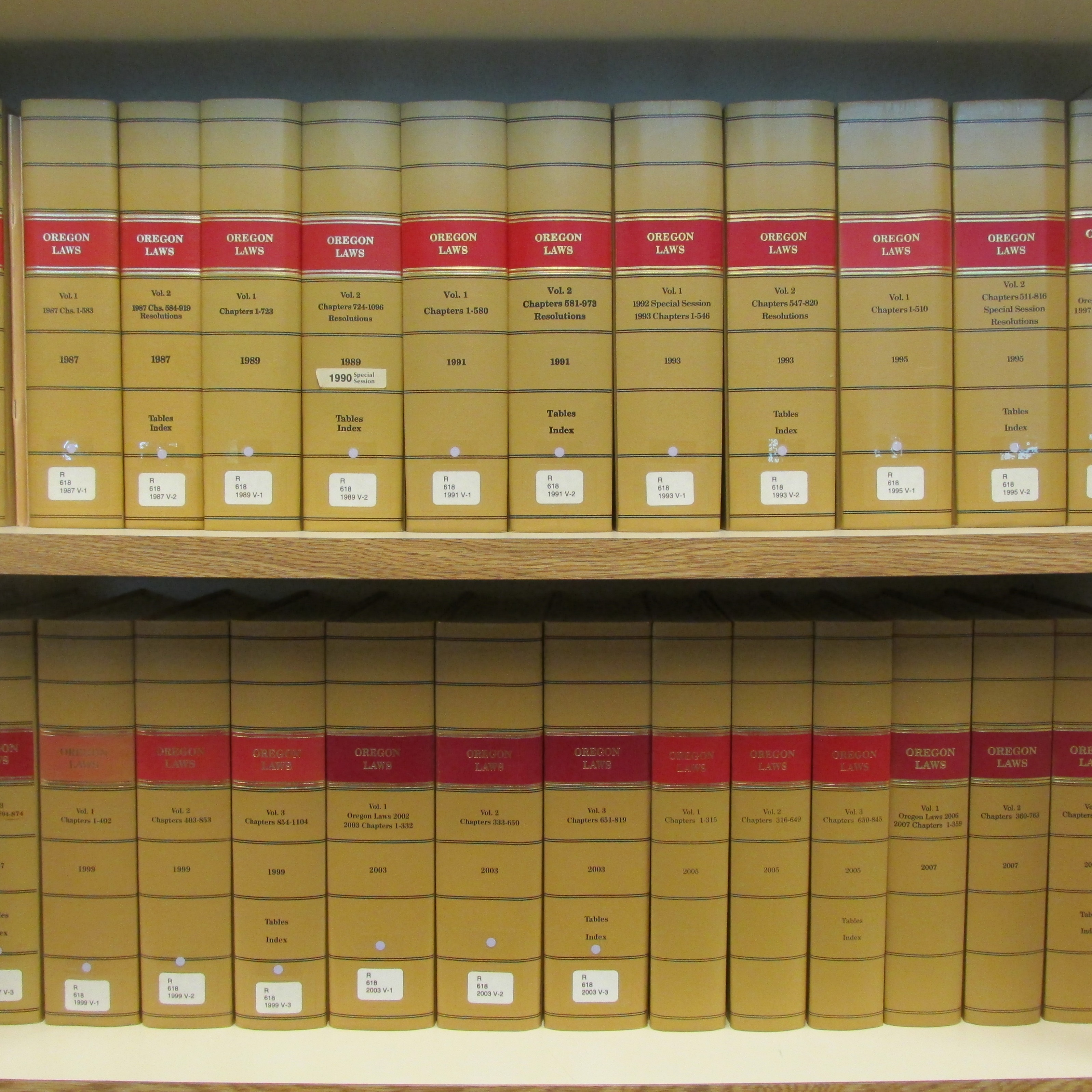 LAWS
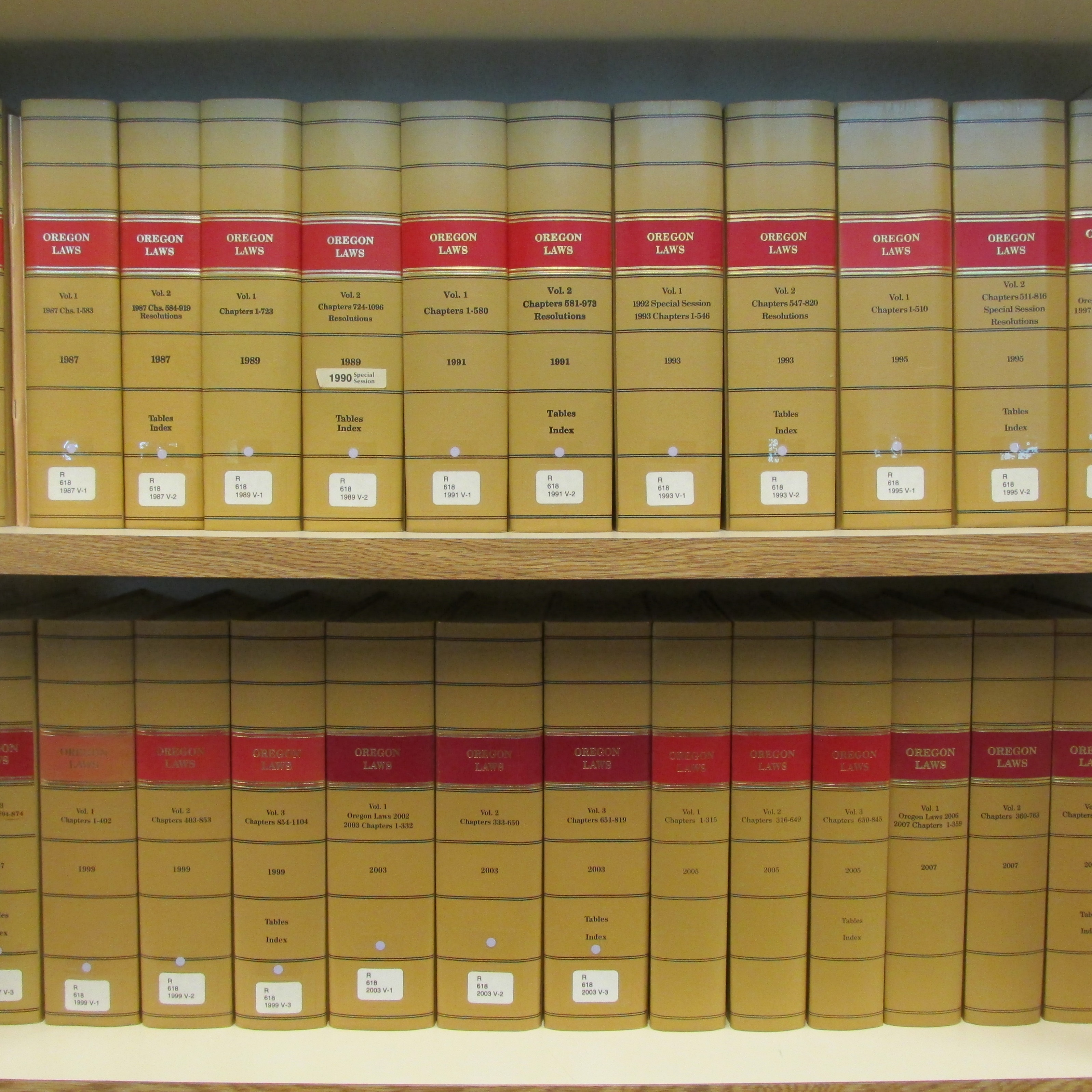 LAWS
FEDERAL LAW (U.S.C.)
FEDERAL REGULATION (CFR)
U.S. SUPREME COURT
FEDERAL DISTRICT COURT
OREGON STATUTE (ORS)
OREGON RULES (OAR)
OREGON SUPREME COURT
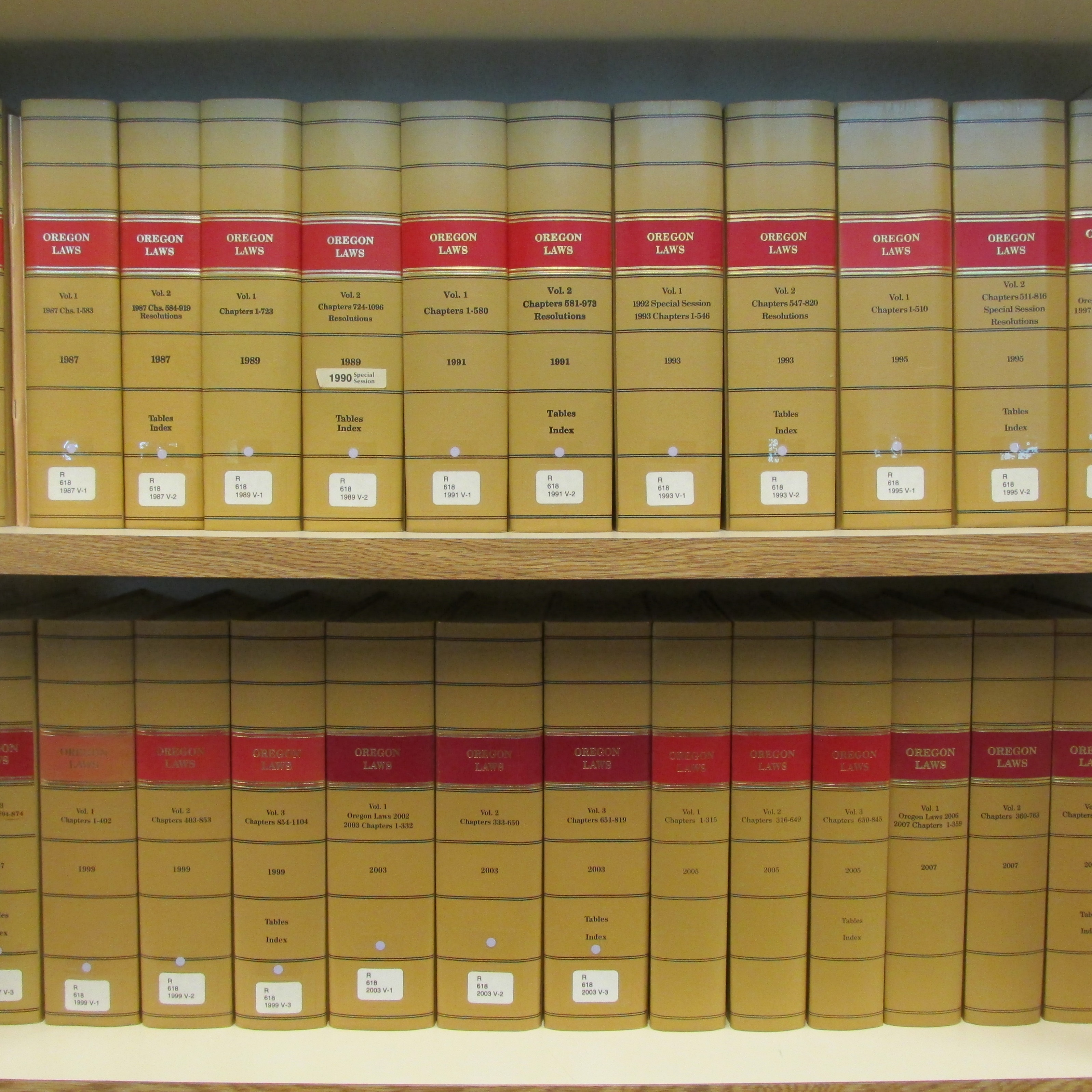 LAWS
FEDERAL LAW (U.S.C.)
FEDERAL REGULATION (CFR)
U.S. SUPREME COURT
FEDERAL DISTRICT COURT
OREGON STATUTE (ORS)
OREGON RULES (OAR)
OREGON SUPREME COURT
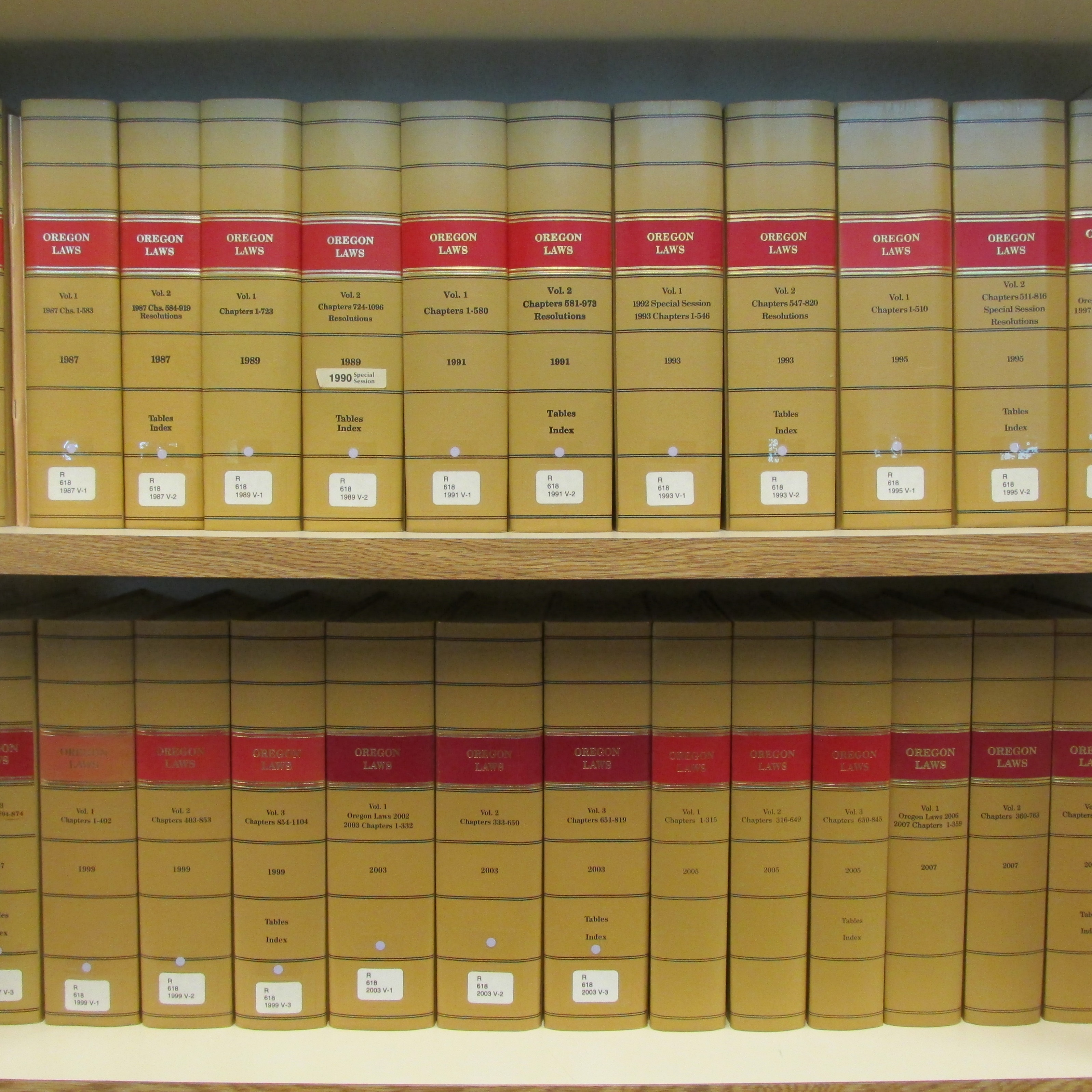 LAWS
FEDERAL LAW (U.S.C.)
FEDERAL REGULATION (CFR)
U.S. SUPREME COURT
FEDERAL DISTRICT COURT
OREGON STATUTE (ORS)
OREGON RULES (OAR)
OREGON SUPREME COURT
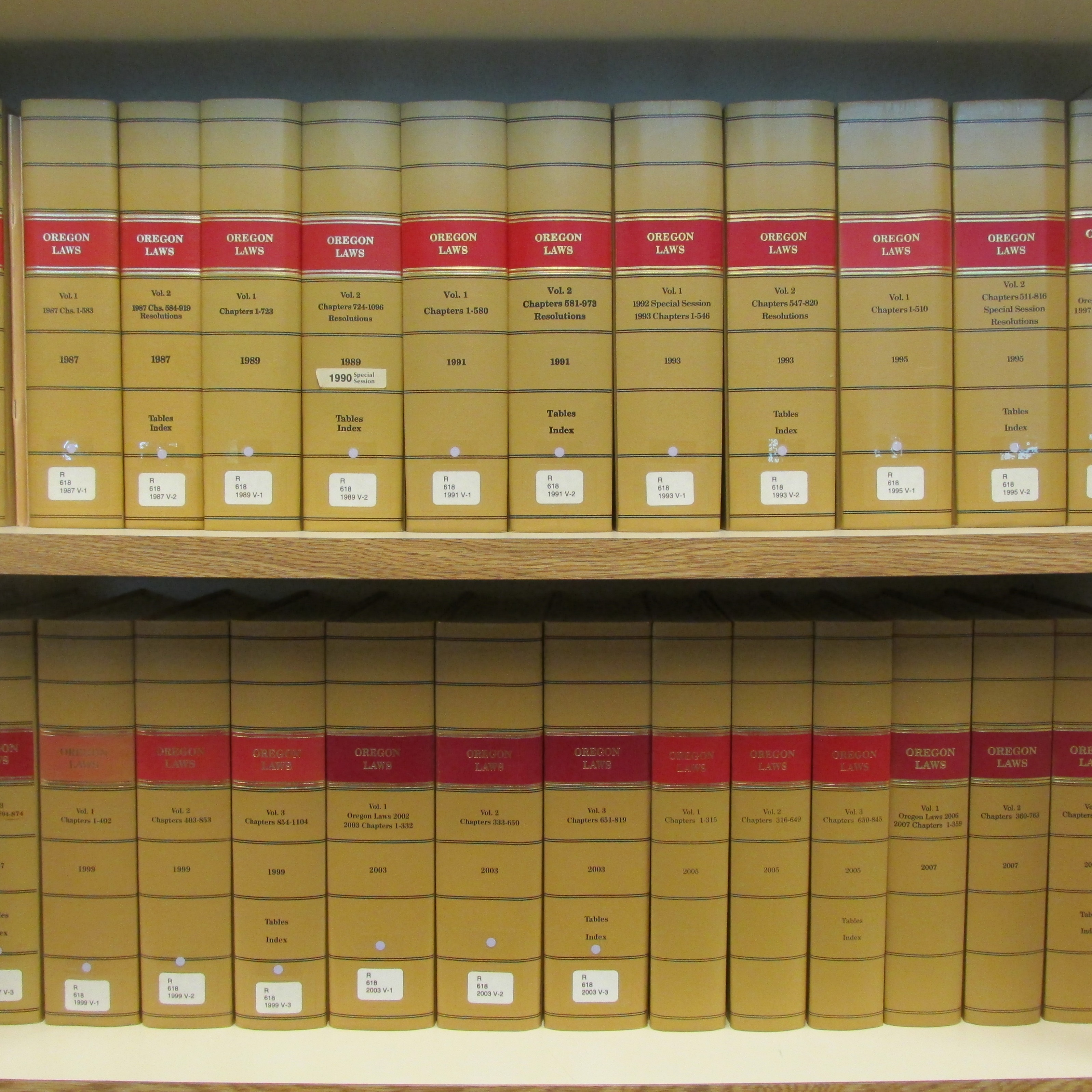 LAWS
FEDERAL LAW (U.S.C.)
FEDERAL REGULATION (CFR)
U.S. SUPREME COURT
FEDERAL DISTRICT COURT
OREGON STATUTE (ORS)
OREGON RULES (OAR)
OREGON SUPREME COURT
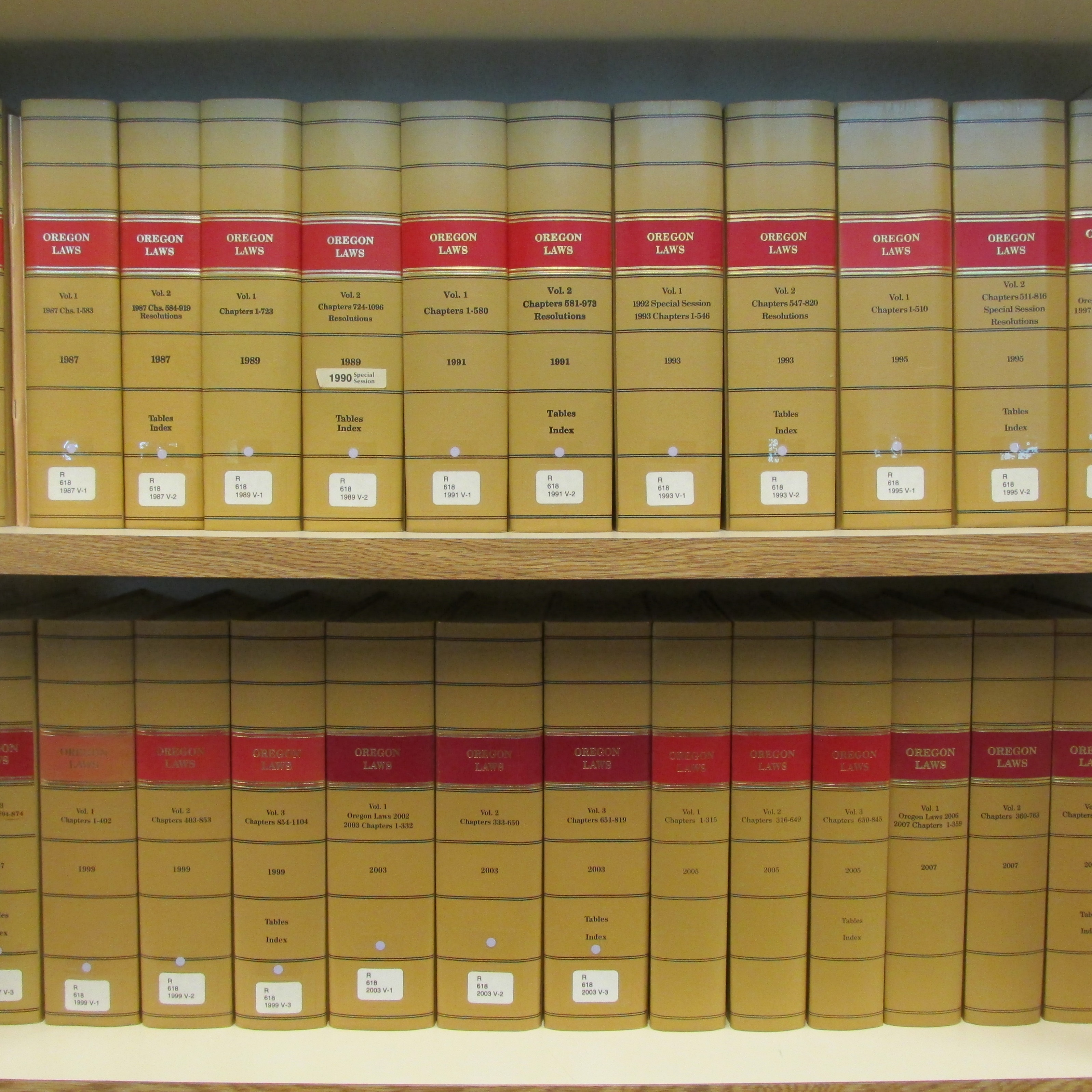 LAWS
FEDERAL LAW (U.S.C.)
FEDERAL REGULATION (CFR)
U.S. SUPREME COURT
FEDERAL DISTRICT COURT
OREGON STATUTE (ORS)
OREGON RULES (OAR)
OREGON SUPREME COURT
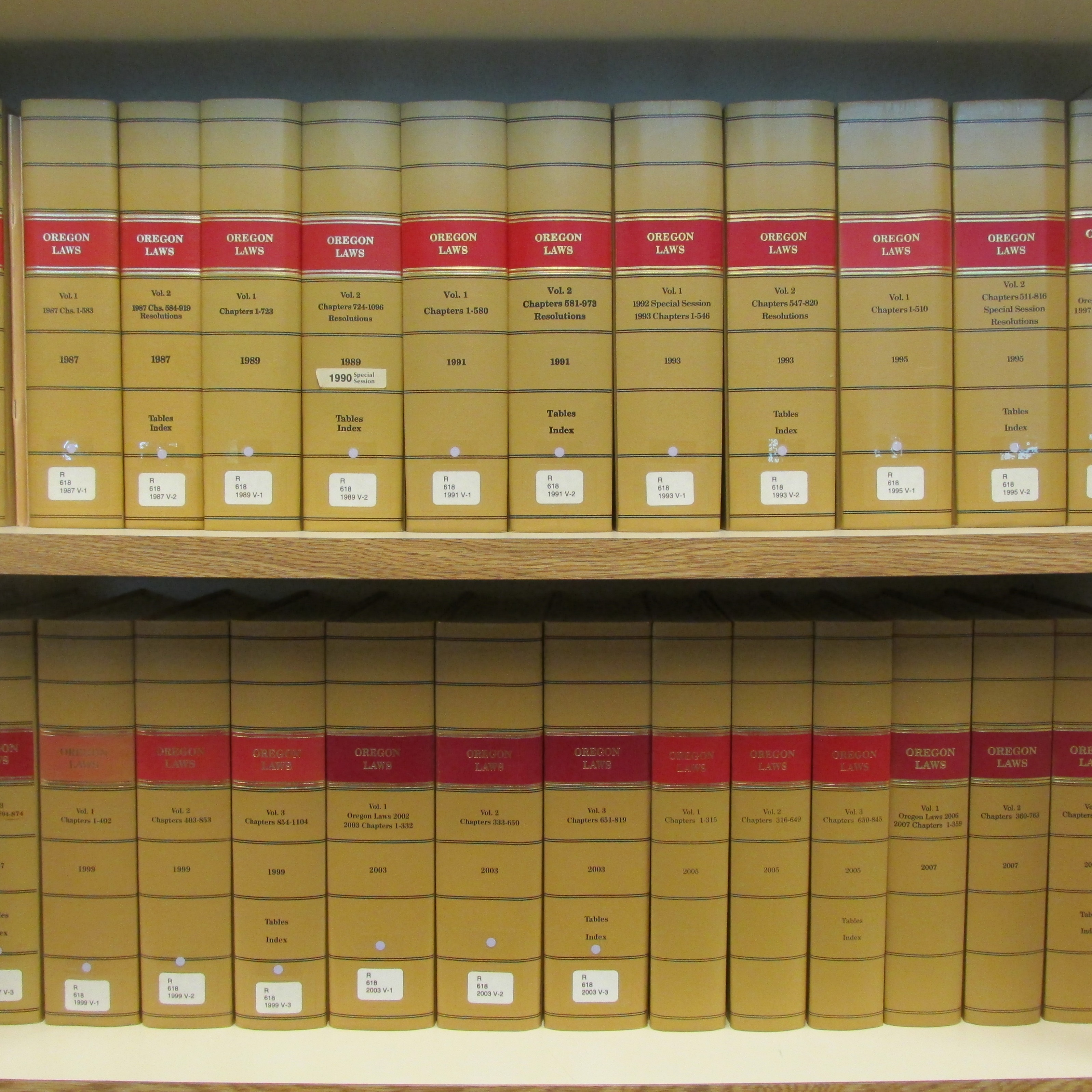 LAWS
FEDERAL LAW (U.S.C.)
FEDERAL REGULATION (CFR)
U.S. SUPREME COURT
FEDERAL DISTRICT COURT
OREGON STATUTE (ORS)
OREGON RULES (OAR)
OREGON SUPREME COURT
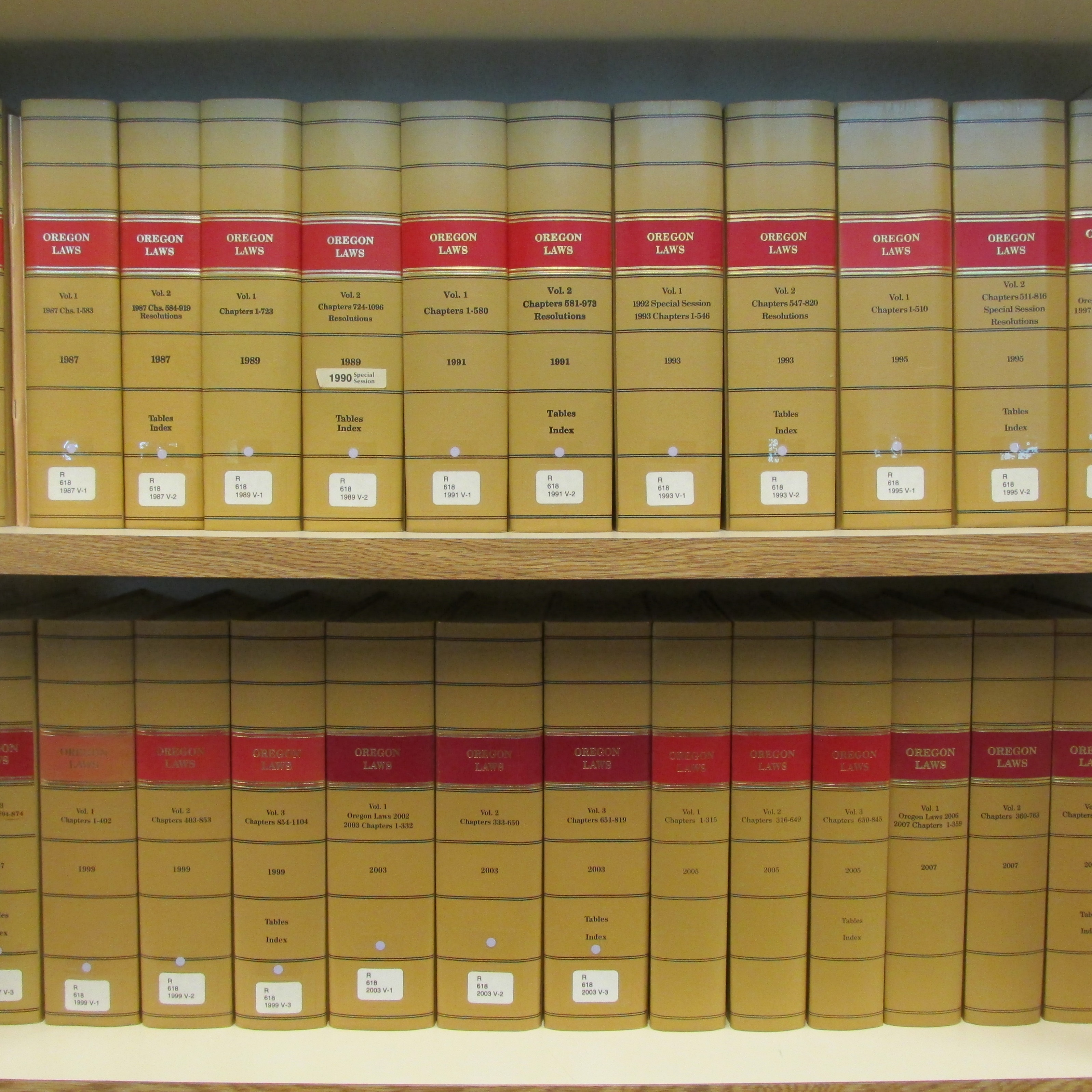 LAWS
FEDERAL LAW (U.S.C.)
FEDERAL REGULATION (CFR)
U.S. SUPREME COURT
FEDERAL DISTRICT COURT
OREGON STATUTE (ORS)
OREGON RULES (OAR)
OREGON SUPREME COURT
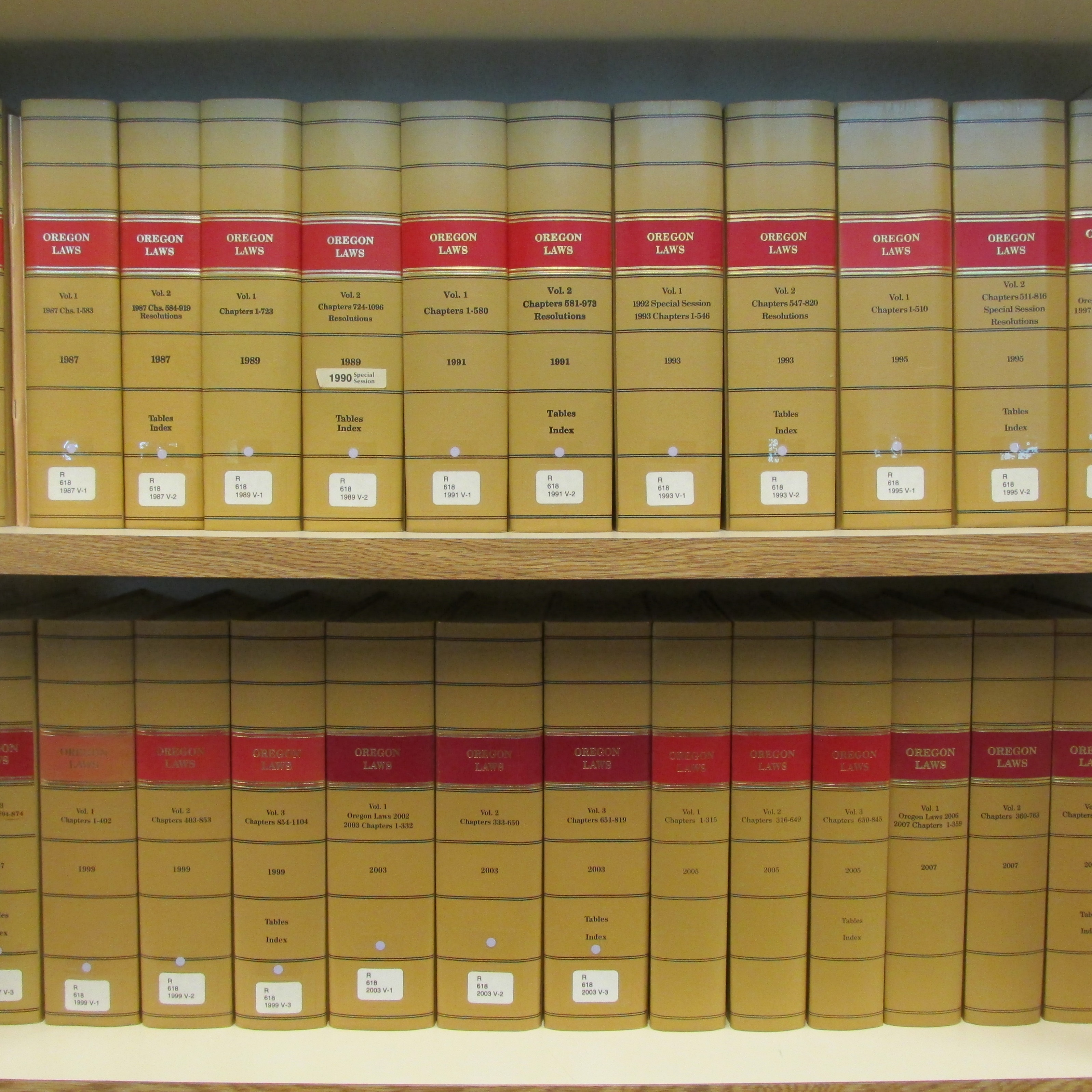 OTHER REFERENCES
FIRE CODE
ATTORNEY GENERAL’S MANUAL
OPINIONS
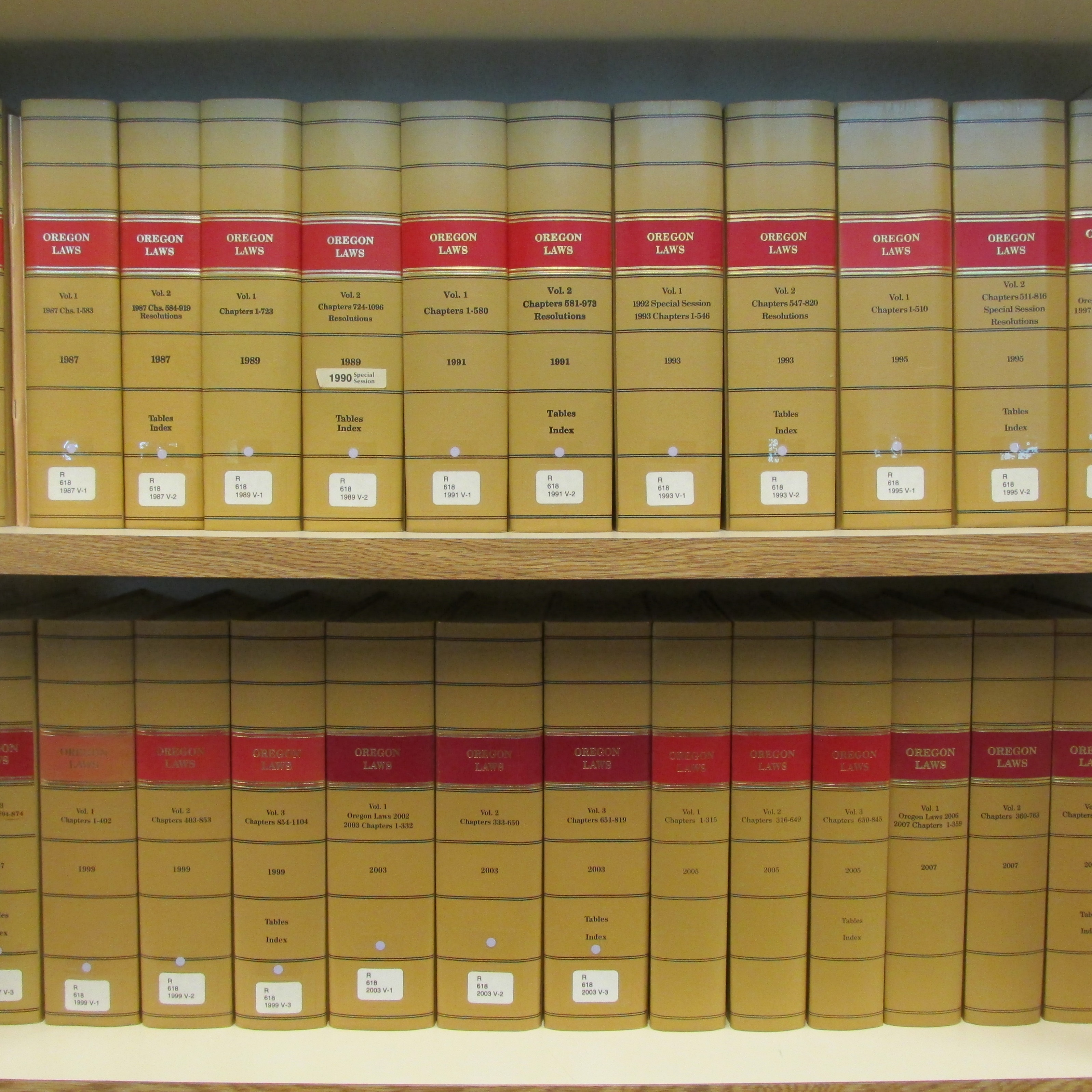 OTHER REFERENCES
FIRE CODE
ATTORNEY GENERAL’S MANUAL
OPINIONS
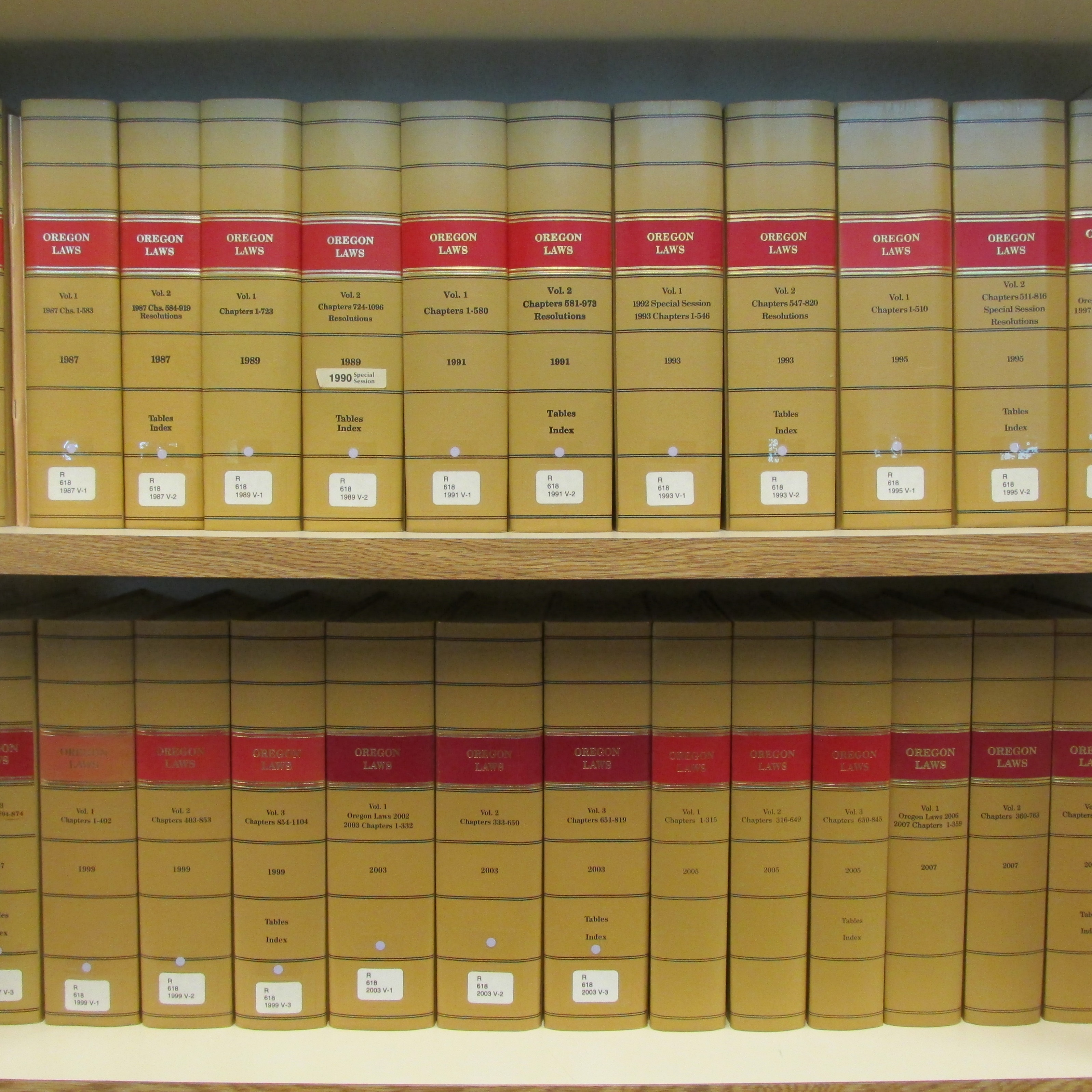 OTHER REFERENCES
FIRE CODE
ATTORNEY GENERAL’S MANUAL
OPINIONS
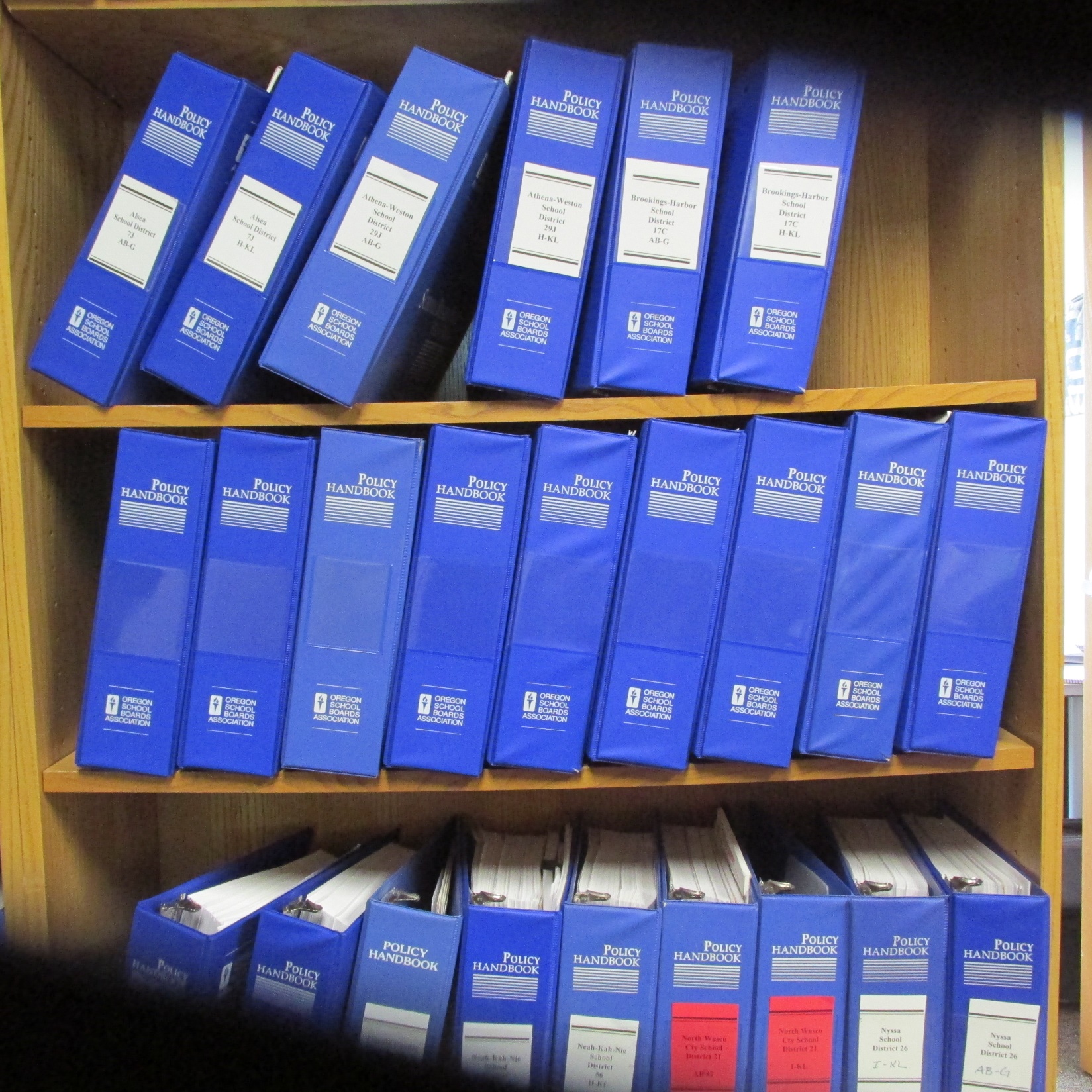 POLICY BFC
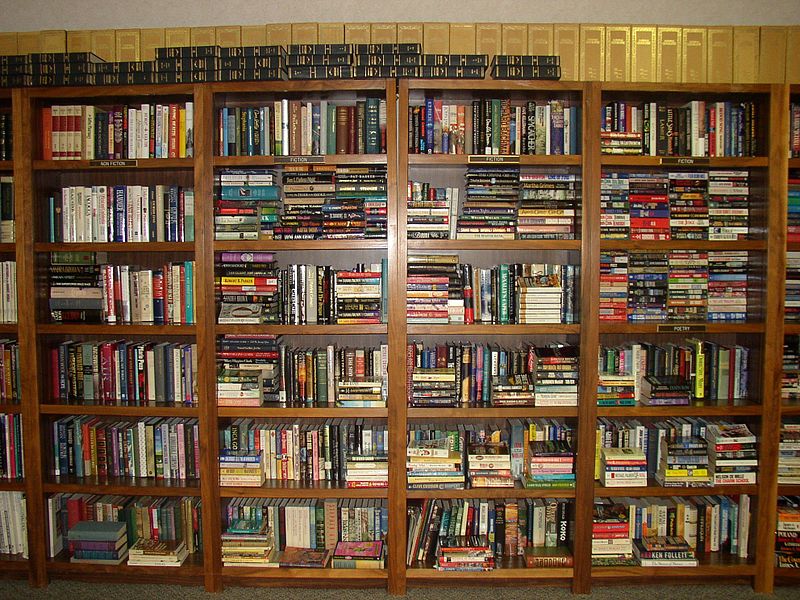 ORGANIZATION
[Speaker Notes: Public domain,]
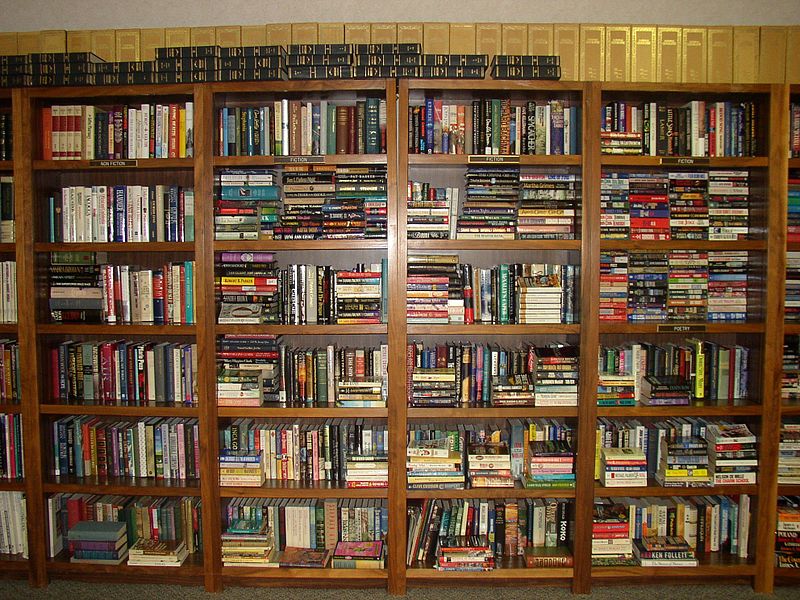 ORGANIZATION
Board Governance
AB
[Speaker Notes: Public domain,]
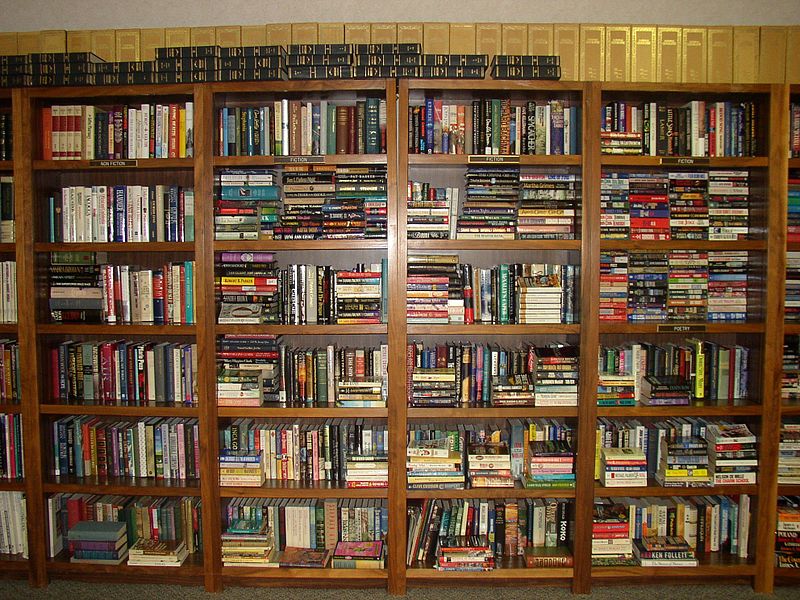 ORGANIZATION
Board Governance
Administration
AB
C
[Speaker Notes: Public domain,]
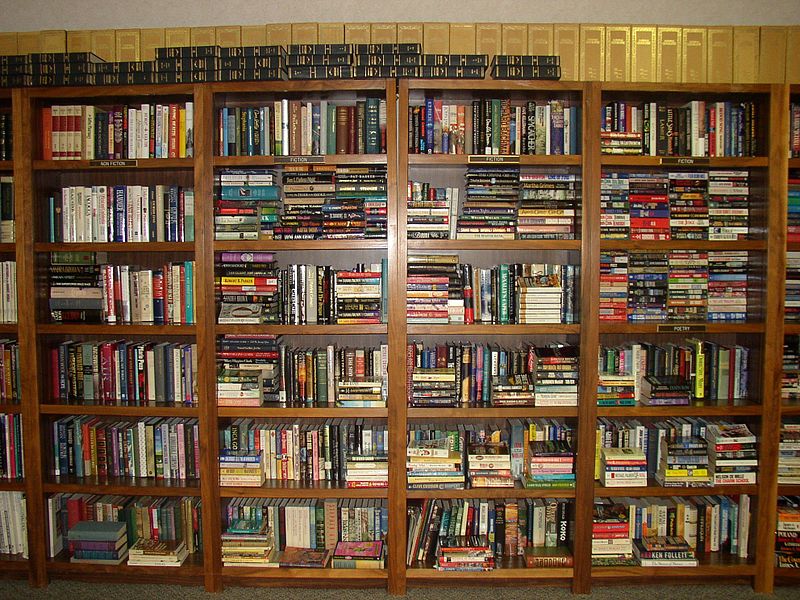 ORGANIZATION
Board Governance
Administration
Fiscal Management
AB
C
D
[Speaker Notes: Public domain,]
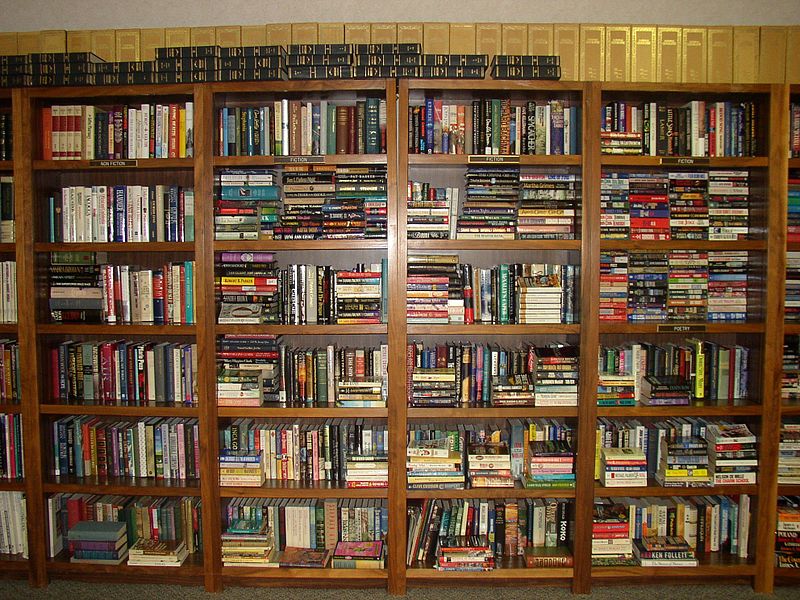 ORGANIZATION
Board Governance
Administration
Fiscal Management
Support Services
AB
C
D
E
[Speaker Notes: Public domain,]
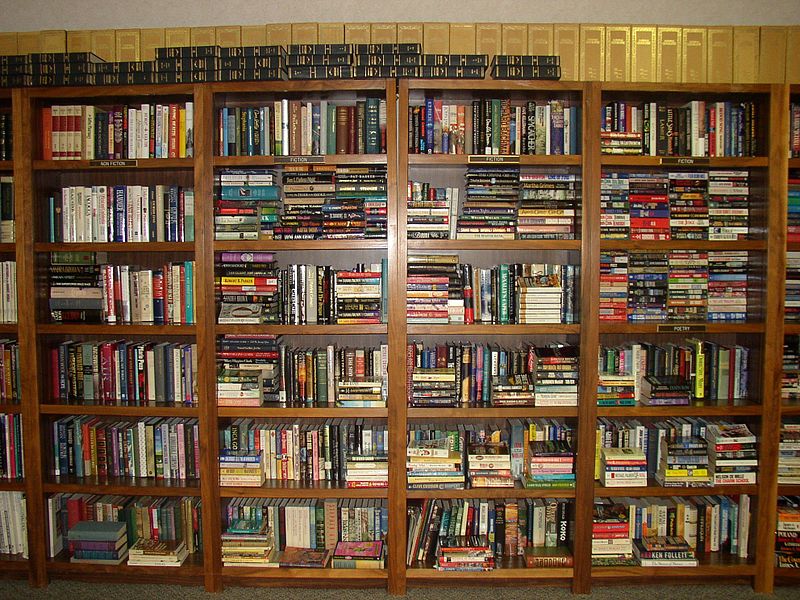 ORGANIZATION
Board Governance
Administration
Fiscal Management
Support Services
Facilities
AB
C
D
E
F
[Speaker Notes: Public domain,]
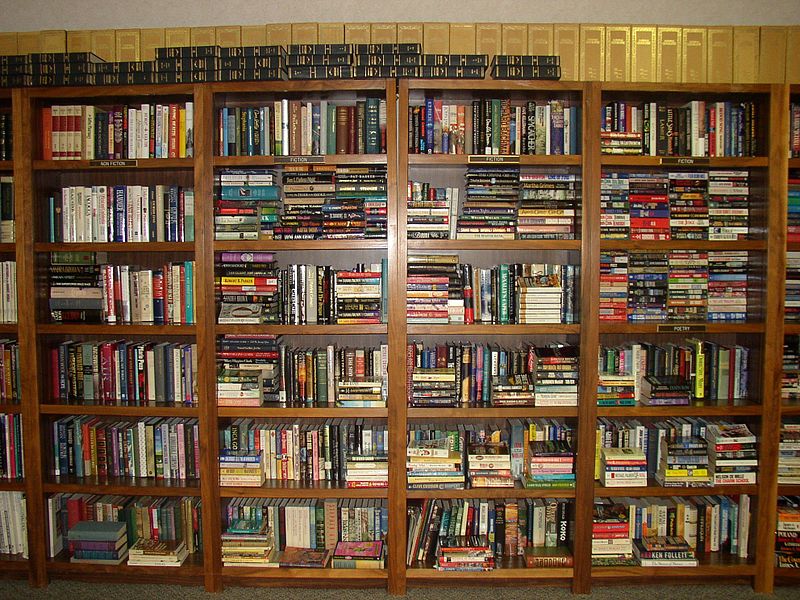 ORGANIZATION
Board Governance
Administration
Fiscal Management
Support Services
Facilities
Personnel
AB
C
D
E
F
G
[Speaker Notes: Public domain,]
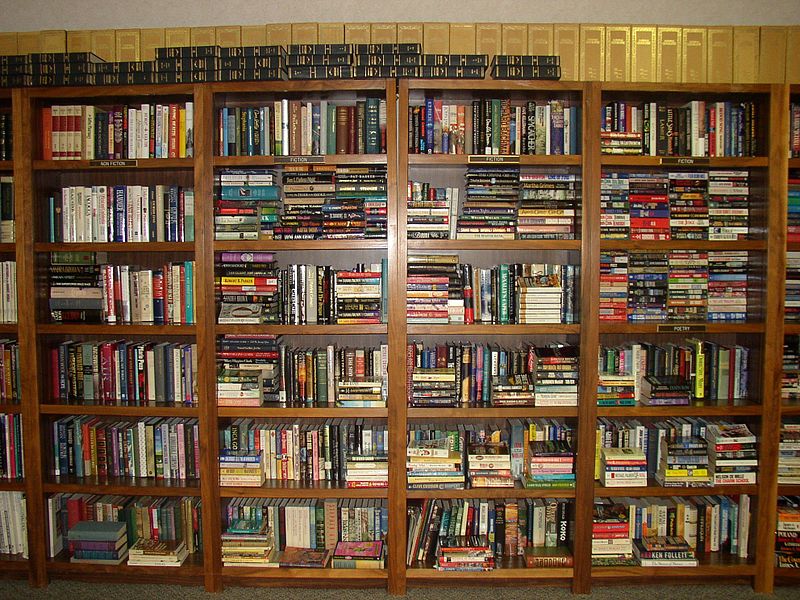 ORGANIZATION
Board Governance
Administration
Fiscal Management
Support Services
Facilities
Personnel
Instruction
AB
C
D
E
F
G
I
[Speaker Notes: Public domain,]
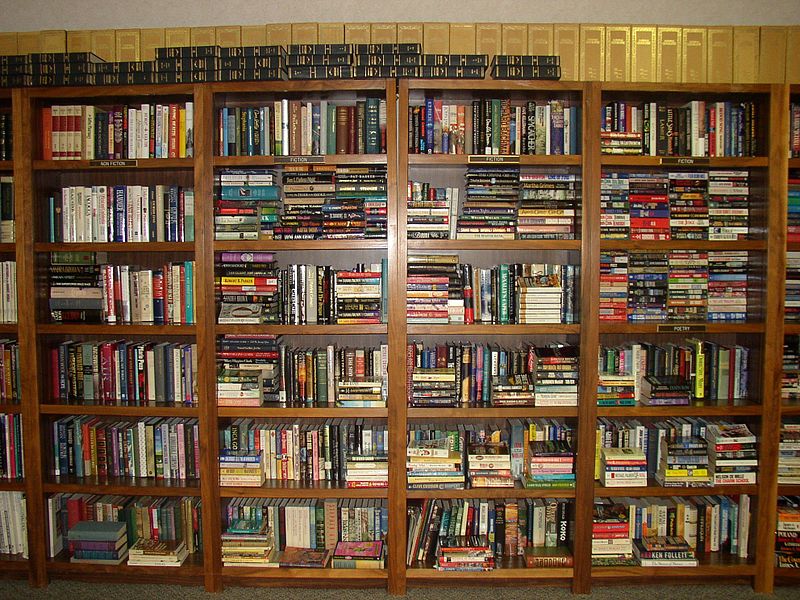 ORGANIZATION
Board Governance
Administration
Fiscal Management
Support Services
Facilities
Personnel
Instruction
Students
AB
C
D
E
F
G
I
J
[Speaker Notes: Public domain,]
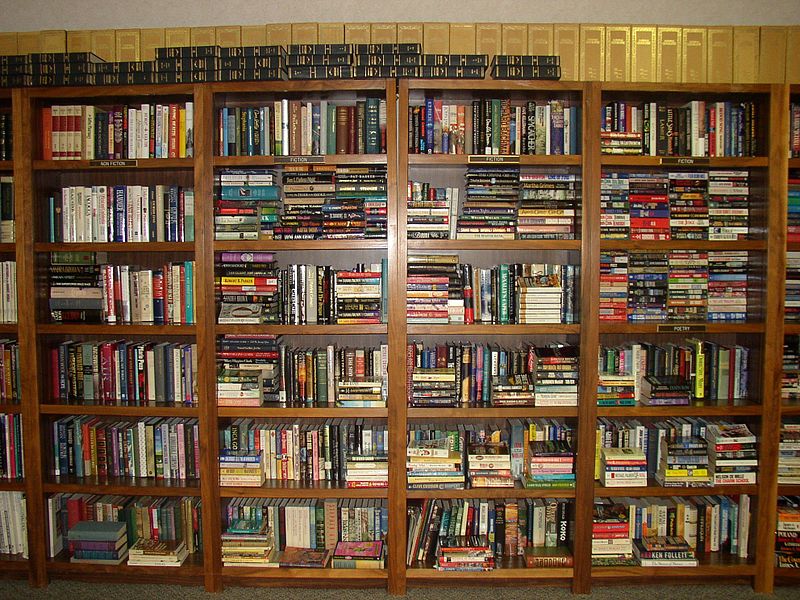 ORGANIZATION
Board Governance
Administration
Fiscal Management
Support Services
Facilities
Personnel
Instruction
Students
Community Relations
AB
C
D
E
F
G
I
J
KL
[Speaker Notes: Public domain,]
[BRACKETS]
within [five] working days
to the [superintendent]
the Board [may][shall]
Policy Update
Areas of Concern
Video Cameras
Who owns the data?
Public Record? 
Student Record? 
Personnel Record?
FERPA?
Parent Rights?
Student Conduct and Disciplinary Procedures
Policy EEACC and AR Required
Use of Activity Vehicles
Policy EEACD- Required

* Type 20- no home to school
Student Transportation Services
Policy EEA- Required
Private Vehicle for District Business
Policy EEBB- Highly Recommended
Student transportation in private vehicles
Policy EEBB- Highly Recommended
What have I missed?Questions
Peggy Holstedt, Director
pholstedt@osba.org
POLICY SERVICES
800-578-6722
Rick Stucky, Specialist
rstucky@osba.org
Leslie Fisher, Senior Assistant
lfisher@osba.org
SERVICES
La’Nell Trissel, Assistant
ltrissel@osba.org
PHOTO CREDITS
Police (Slide 3), Rama, https://creativecommons.org/licenses/by-sa/2.0/fr/legalcode, https://commons.wikimedia.org/wiki/File:Police-IMG_4105.jpg

Framing (Slide 10), Jaksmata, http://creativecommons.org/licenses/by-sa/3.0/legalcode, https://en.wikipedia.org/wiki/Framing_(construction)#/media/File:Wood-framed_house.jpg

Mimi (Slide 23), revelife.com, screen shot in folder

Domestic Violence (Slide 28), Denitza Tchacarova, http://creativecommons.org/licenses/by-sa/2.0/legalcode, https://en.wikipedia.org/wiki/Epidemiology_of_domestic_violence#/media/File:A_Russian_poster_urging_open_your_eyes_-_against_women_being_abused.jpg

Sunblock (Slide 32), Earthlydelights, https://creativecommons.org/licenses/by/2.0/legalcode, https://www.flickr.com/photos/earthlydelights/4424316944

Penguins (Slide 76), Brocken Inaglory, https://creativecommons.org/licenses/by-sa/3.0/legalcode, https://commons.wikimedia.org/wiki/File:Emperor(Aptenodytes_forsteri)_chick_with_parent_In_Ross_sea.jpg